Clave de Examen 3
INEL 4205 FALL 2016
Definición de un literal
Literal - variable negada o no negada que aparece en el término de una función
Interpretación de esquemáticos
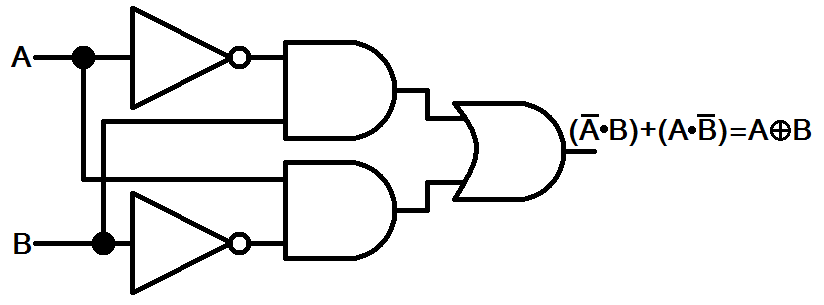 A’
A’B
NOT
AND
OR
B’
AND
NOT
AB’
Cuantos términos y literales tiene
Ejemplo:
F=A’B +AB’ tiene dos términos y tiene cuatro literales
Los dos términos son:
 A’B
B’A
Los cuatro literales son 
A’
B
A
B’
Ecuación con los mínimos
OUT=m1+m2
Ecuación con términos máximos
OUT=m1+m2






OUT=M0M3
Digital Logic Families
Typical Integrated digital logic
Most common integrated Logic Families
TTL transistor-transistor logic
ECL emiter-coupled logic
MOS metal-oxide semiconductor
CMOS complementary metal-oxide semiconductor
TTL
Widespread logic family that has been in operation for some time and is considered as standard
74XX version most commonly used
ECL
ECL has an advantage in systems requiring high-speed operation.
FASTER!!!! Requires more power
Metal Oxide Semiconductor (MOS)
MOS is suitable for circuits that need high component density,
CMOS (Complementary MOS)
CMOS is preferable in systems requiring low power consumption.
No Static power consumed. Longer battery life!!!!
Characteristics for comparison
The characteristics of digital logic families are usually compared by analyzing the circuit of the basic gate in each family. 
Fan-out 
Power dissipation 
Propagation delay
Noise margin
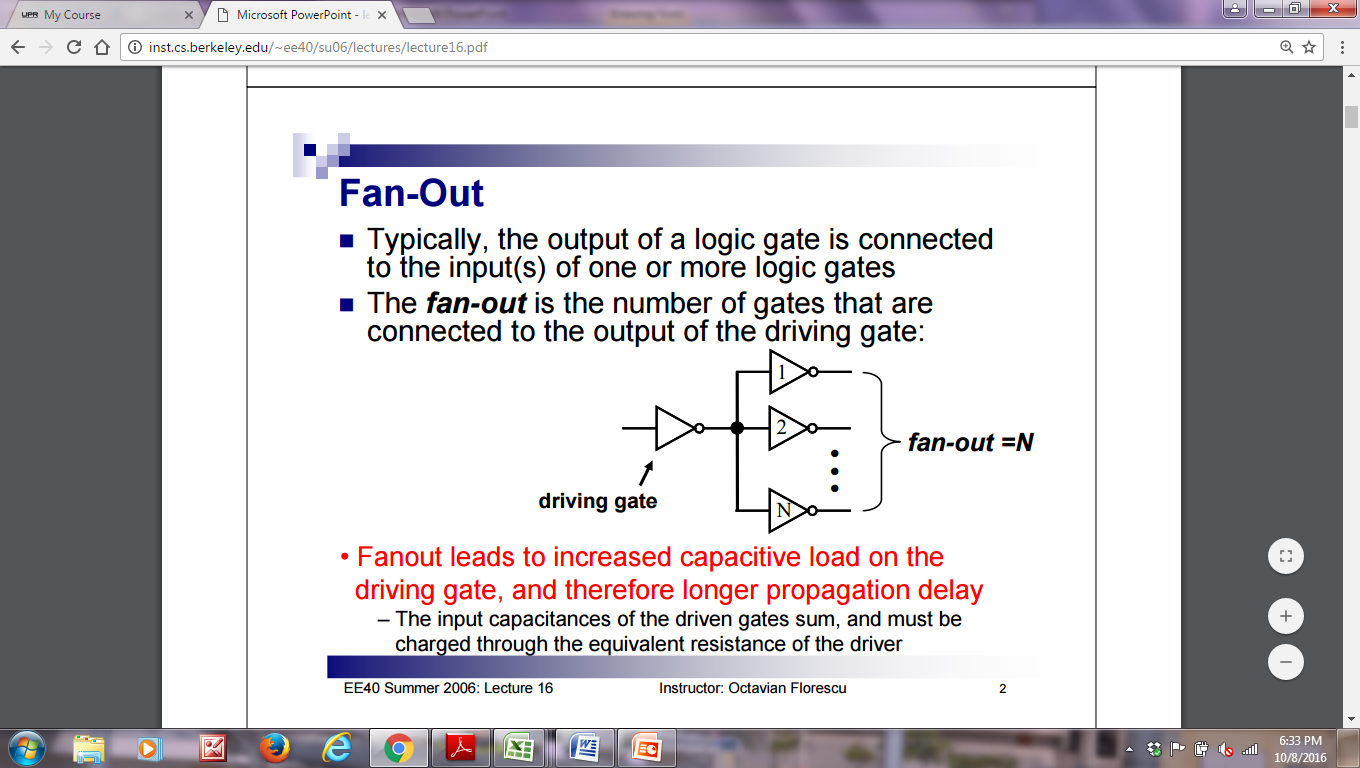 Fan Out
Specifies the number of standard loads that the output of a typical gate can drive without impairing its normal operation. 
A standard load is usually defined as the amount of current needed by an input of another similar gate of the same family.
Example- An inverter can drive 10 inverters so The Fan Out is 10.
Power dissipation
Power consumed by the gate that must be available from the power supply.
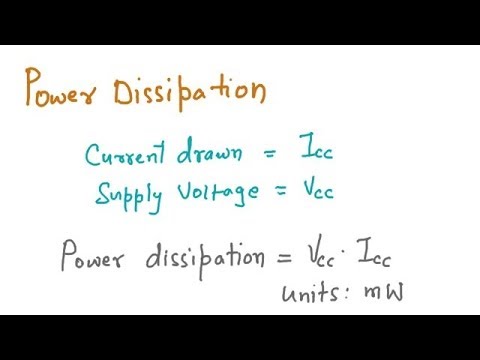 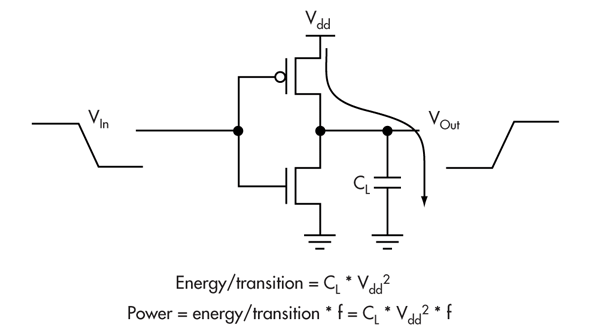 Propagation Delay
The average transition delay time for the signal to propagate from input to output. 
The operating speed is inversely proportional to the propagation delay.
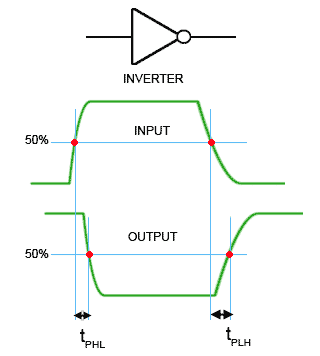 Noise Margin
The minimum external noise voltage that causes an undesirable change in the circuit output.
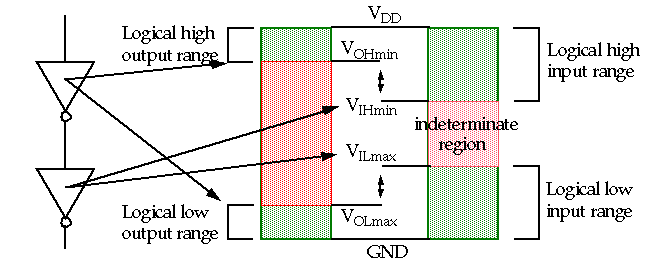 Example of TTL Chips
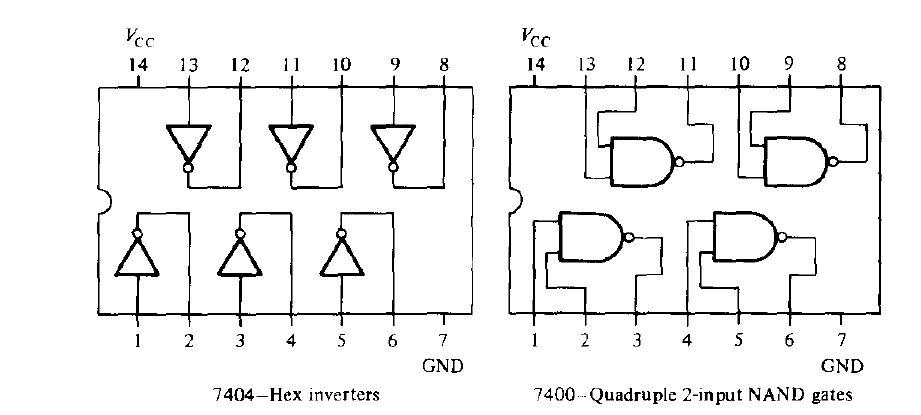 Example of ECL Chips
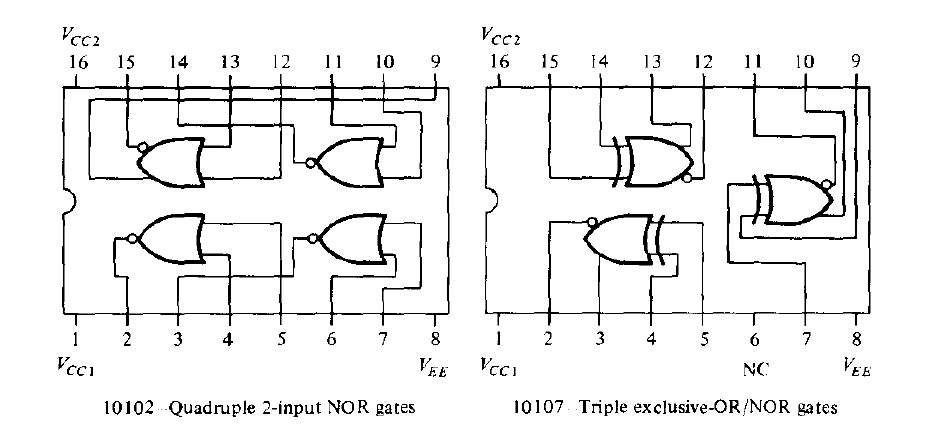 Example of CMOS Chips
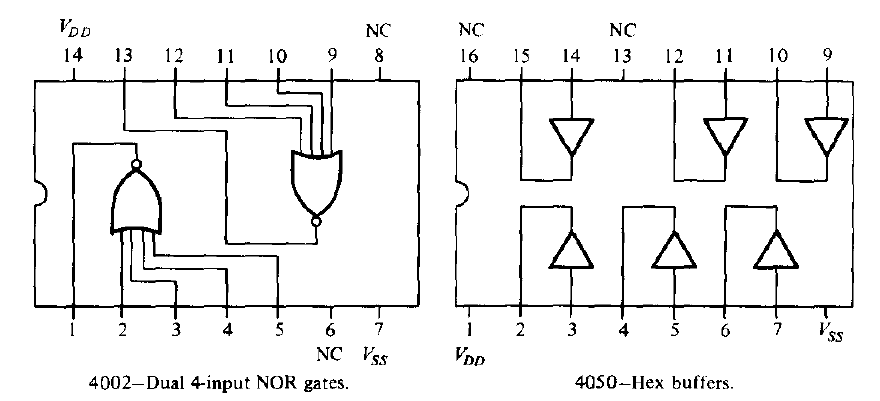 Don’t Care Terms
Maximizing the grouping
Don’t Care terms
Unspecified outputs in functions that are not specified to be zeros or ones and they do not affect the outcome (Sect. 3.8)
Se pueden agrupar con los unos o ceros
Example 3.12
Simplifique la función dada en términos mínimos
Que tiene los siguientes terminos “don’t care”
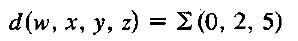 Tabular Method
Convenient for simplification of 5 or more variables. (more for computer algorithm)
Consists  of two parts,
Search all terms that are candidates for inclusion in the simplified functions (prime implicants)
Choose among prime implicants those that give an expression with the least number of implicants
Recetario
Escribe todos los minterms
Compara cada minterm con cada uno
Si hay dos minterms que solo se diferencian por una variable el programa elimina esa variable por lo tanto hay un termino con un literal menos
Vuelve y compara todos los minterms hasta que no haya cambio en la ecuación
Los que quedan se llaman prime implicants.
Ejemplo 3.13
Simplifique la siguiente función Booleana

1. Escriba todos los minterms
w’x’y’z’ + w’x’y’z +w’x’yz’ + wx’y’z’ + wx’yz’ + wx’yz + wxyz’ + wxyz
Compare cada termino
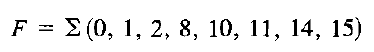 Agrupación de términos
Determine los prime implicants para la siguiente función
Si agrupamos los que solo tienen un “1”
m1,m4,m8
Si agrupamos los que tienen dos “1”
m6,m9, m10
Si agrupamos los de tres “1”
m7,m11
Los términos de cuatro “1”
m15
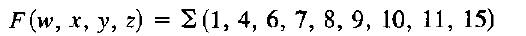 Agrupacion de términos (marque el término que no logró agrupar)
Agrupe los terminos por la cantidad de unos que tenga el termino minimo